Market Coordination Team Update
RMS: March 07, 2024
February & March
Combined meeting with Texas SET

Reviewed updated requirements document for Mobile Generation.  
Updated requirements located on the MCT page

Discuss IAGs In Progress during the 5.0 Transition

Reviewed Redline 867_03 Guide
Future Meetings
April 9th

May 14th

June 11th
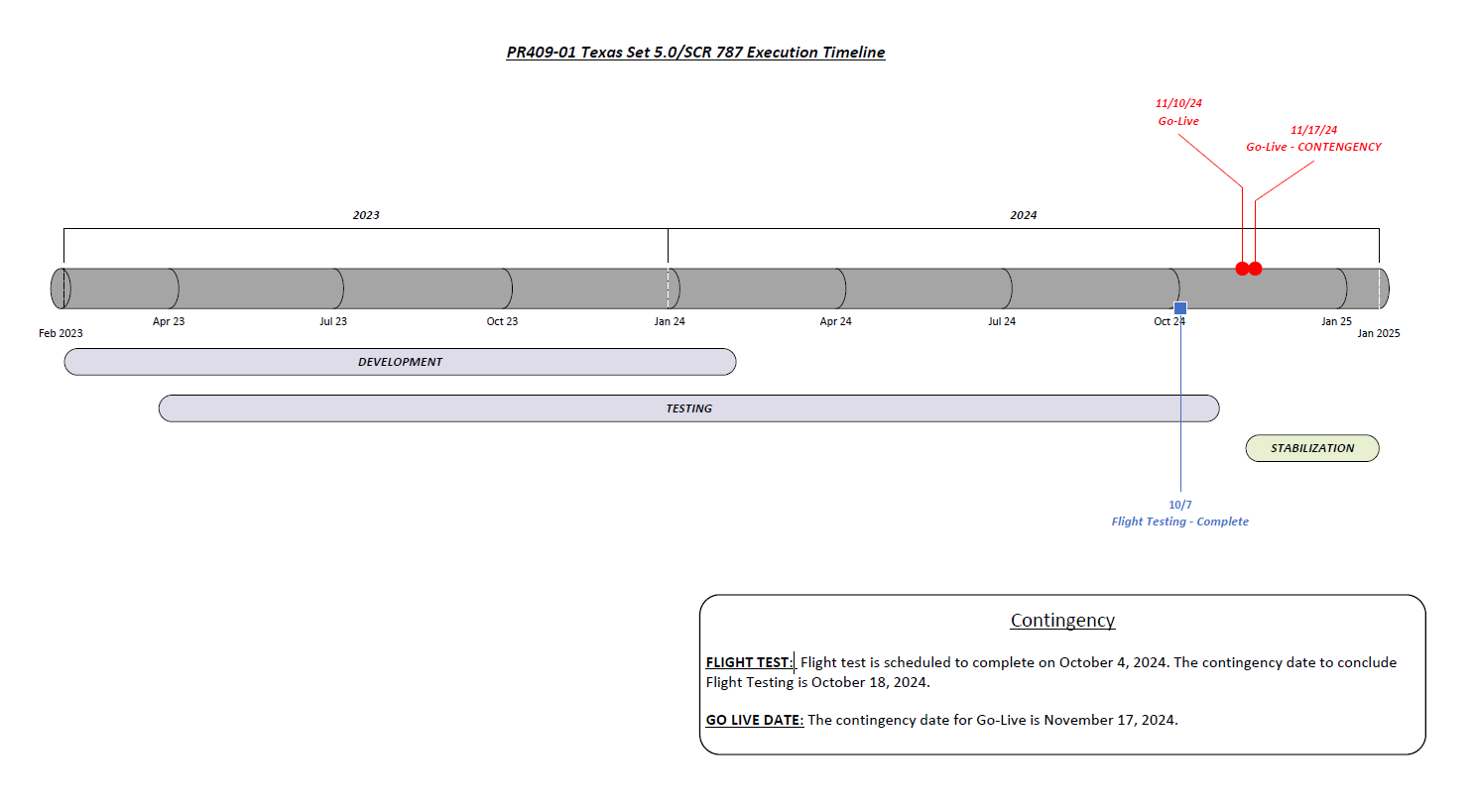